SAFETY
DATA SHEETS
DATA SHEETS: SAFETY
BERGER 404 GLOSS
1. IDENTIFICATION OF THE SUBSTANCE/MIXTURE AND OF THE COMPANY/ UNDERTAKING
IDENTIFICATION OF THE SUBSTANCE OR MIXTURE
Product name:  Product code:  Chemical name:  Synonyms:  Chemical formula:  CAS number:
404 Gloss
P113329
Not available  Not available  Not applicable  Not applicable
COMPANY/UNDERTAKING IDENTIFICATION
Manufacturer/Supplier:
ANSA MCAL INDUSTRIAL PARK,
51-59 TUMPUNA ROAD SOUTH, GUANAPO,  ARIMA, TRINIDAD, W.I.
TEL (868) 665-5721-3/4913/5829/8046/1991, 671-2722/ 3245
FAX (868) 665-1577

TRINIDAD
TEL : 868) 665-5721-3/4913/5829/8046/1991, 671-2722/3245  FAX: (868) 665-1577
Emergency telephone number  (with hours of operation):
PRODUCT INFORMATION
www.bergerpaintscaribbean.com
2. HAZARDS IDENTIFICATION
HMIS RATING:
Health- 1
Flammability- 2
Reactivity- 0
Skin Contact: Frequent or prolonged contact may irritate and cause dermatitis, Low order of toxicity, Skin contact may aggravate an existing dermatitis condition 

Eye Contact: Slightly irritating but not injurious to eye tissue. 

Inhalation- High vapor/aerosol concentrations (attainable at elevated temperatures well above ambient) are irritating to the eyes and the respiratory tract and may cause headaches, dizziness, anesthesia, drowsiness, unconsciousness and other 
central nervous system effect, including death.
See Section 11 for more detailed information on health effects and symptoms.
3. COMPOSITION/INFORMATION ON INGREDIENTS
2
[Speaker Notes: Insert product information in green as bergerpaintscaribbean.com]
DATA SHEETS: SAFETY
BERGER 404 GLOSS
4. FIRST AID MEASURES
INHALATION
Move victim to a ventilated area immediately. If coughing, difficulty in breathing or any other respiratory symptoms develop seek medical attention at once.
INGESTION
If ingested, do not induce vomiting. Seek medical attention immediately. Aspiration of material into the lungs can cause chemical pneumonitis which can be fatal.
Flush immediately with large amounts of water, use soap if available. If irritation persists, seek medical attention. Remove contaminated clothing and shoes and launder before reuse.
SKIN CONTACT
EYE CONTACT
Flush eyes immediately with large quantities of water for 15 minutes and seek medical attention.
If ingested, do not induce vomiting. Seek medical attention immediately. Aspiration of material into the lungs can cause 
chemical pneumonitis which can be fatal.
5. FIRE-FIGHTING MEASURES
Stability:
Stable product, will not auto ignite under normal conditions. 
Autoignition temperature of the white spirits is 504°F. Flammable limits: LEL=0.7; UEL=5.5 @ 77°F
Fire Fighting
Use water spray to cool fire exposed surfaces and to protect personnel. Isolate “fuel” supply from fire. Use foam, dry chemical or water spray to extinguish fire. Avoid spraying water directly into storage containers due to danger of boil over.
Advice to Fire Fighters
Incomplete combustion can yield carbon monoxide and toxic vapors. Wear self-contained breathing apparatus and protective suit.
6. ACCIDENTAL RELEASE MEASURES
Land Spill
Remove all sources of ignition. Ventilate area. Absorb spill with an absorbent material such as sawdust, to eliminate 
focus of possible ignition, and place material into a closed container. Wear protective equipment during clean up. If 
large spillage occurs, dike the area to prevent this material from entering water systems or sewers. Warn authorities 
and residents of affected zones of fire and explosion danger. Prevent Contamination of soil, vegetation and subterranean 
water.
Remove all sources of ignition. Warn occupants and shipping in surrounding and downwind areas of fir and explosion hazard and request all to stay clear. Remove from surface with suitable absorbents. If allowed by local and environmental authorities, sinking and/or suitable dispersants may be used in non-confined waters. 
Consult an expert on disposal of recovered material and ensure conformity to local disposal regulations.
Water Spill
3
DATA SHEETS: SAFETY
BERGER 404 GLOSS
7. HANDLING AND STORAGE
Ambient
Storage Temperature
Storage and Transport Pressure (mmHg)
Atmospheric
Storage and Handling
Keep container closed. Handle and open containers with care. Store in a cool, well-ventilated place. Do not handle or 
store near open flame, heat or other sources of ignition. Protect material from direct sunlight. Avoid prolonged or repeated inhalation of heated vapors or spray mists. Avoid prolonged or repeated skin contact. Excessive exposure to vapors or spray mists can result in headache, dizziness, incoordination, nausea and loss of 
consciousness.
8. EXPOSURE CONTROLS/PERSONAL PROTECTION
Exposure Controls
Use only with adequate ventilation. Use explosion-proof electrical (ventilating, lighting and material handling) 
equipment.
Personal Protection
Respiratory Protection: A canister type respirator must be worn to prevent inhalation of vapors and spray mists when 
the TLV or PEL is exceeded 
Ventilation: General ventilation is required during normal use. Local ventilation may be required during certain 
operations to keep exposure levels of vapors and mists below the limits. 
Protective Gloves/Clothing: Chemical resistant nitrile, neoprene or rubber gloves required. Wear protective clothing to 
prevent skin contact. 
Eye Protection: Where contact is likely, wear safety glasses with side shields
4
DATA SHEETS: SAFETY
BERGER 404 GLOSS
9. PHYSICAL AND CHEMICAL PROPERTIES
PHYSICAL STATE	Opaque Suspension.
Colour
White
Specific Gravity
1.1 – 1.16 Kg/L
Solidification Point
Not available.
BOILING POINT
157 - 201°C (315 – 394°F)
-76°C (-105°F)
Freezing Point
FLASH POINT
43°C (109°F)
260°C (500°F)
Ignition Temperature
Negligible
WATER SOLUBILITY
Viscosity
70 – 75 KU (500 – 700cps)
Odour
Organic Dissolvent
10. STABILITY AND REACTIVITY
CHEMICAL STABILITY	The product is stable.
POSSIBILITY OF  REACTIONS
No data available
Hazardous Polymerization
Will not occur
Avoid contact with strong oxidizing agents
Incompatibility
Hazardous Decomposition Products
Incomplete combustion can yield carbon monoxide and toxic vapours
5
DATA SHEETS: SAFETY
BERGER 404 GLOSS
11. TOXICOLOGICAL INFORMATION
Acute Toxicity
Chronic Toxicity
Not Listed
Not Available
12. ECOLOGICAL INFORMATION
ECOTOXICITY	No known significant effects or critical hazards.
13. DISPOSAL CONSIDERATIONS
Date of Issue: Sep 2015
Revision No: 1
Use non-leaking containers, seal tight and label properly. Dispose of in accordance with applicable local, county, state and federal regulations.
14. TRANSPORT INFORMATION
Land Transport (ADR/RID) 
ADR/RID Class: Flammable liquid 
Danger Code (Kemler): 30 
UN number: 1866 
Packaging Group: lll 
Hazard label: 3
Maritime Transport (IMDG) 
IMDG class: 3 
UN Number 1866 
Hazard Label: 3 
Packaging Label: lll 
EMS number: F-E, S-E 
Maritime Pollutant: No
Air Transport (ICAO-TI and IATA-DGR) 
ICAO-TI/IATA-DGR: 3 
UN Number: 1866 
Hazard Label: 3 
Packaging Group: lll 
Proper Shipping Name: Alkyd-Based Enamel Paint
6
DATA SHEETS: SAFETY
BERGER 404 GLOSS
15. REGULATORY INFORMATION
RISK PHRASES
R10 - Flammable 
R66 - Repeated exposure may cause skin dryness and cracking 
R67 - Vapors may cause drowsiness and dizziness
SAFETY PHRASES
S61 - Avoid release to the environment. Refer to special instructions/Safety Data Sheet
S1/2 - Keep locked up and out of reach of children. 
S27/28 - Take off immediately all contaminated clothing. After contact with skin, wash immediately with plenty of water. 
S29/35 - Do not empty into drains. This material and its container must be disposed of in a safe way.
16. OTHER INFORMATION
The information in this MSDS is given in good faith and to the best of our knowledge. It may not be valid for such material used in combinations with any other materials or in any process. No representation, warranty or guarantee is made due to its accuracy, reliability or complaints. We do not accept liability for any loss or damage that may occur from the use of this information.
7
SAFETY
DATA SHEETS
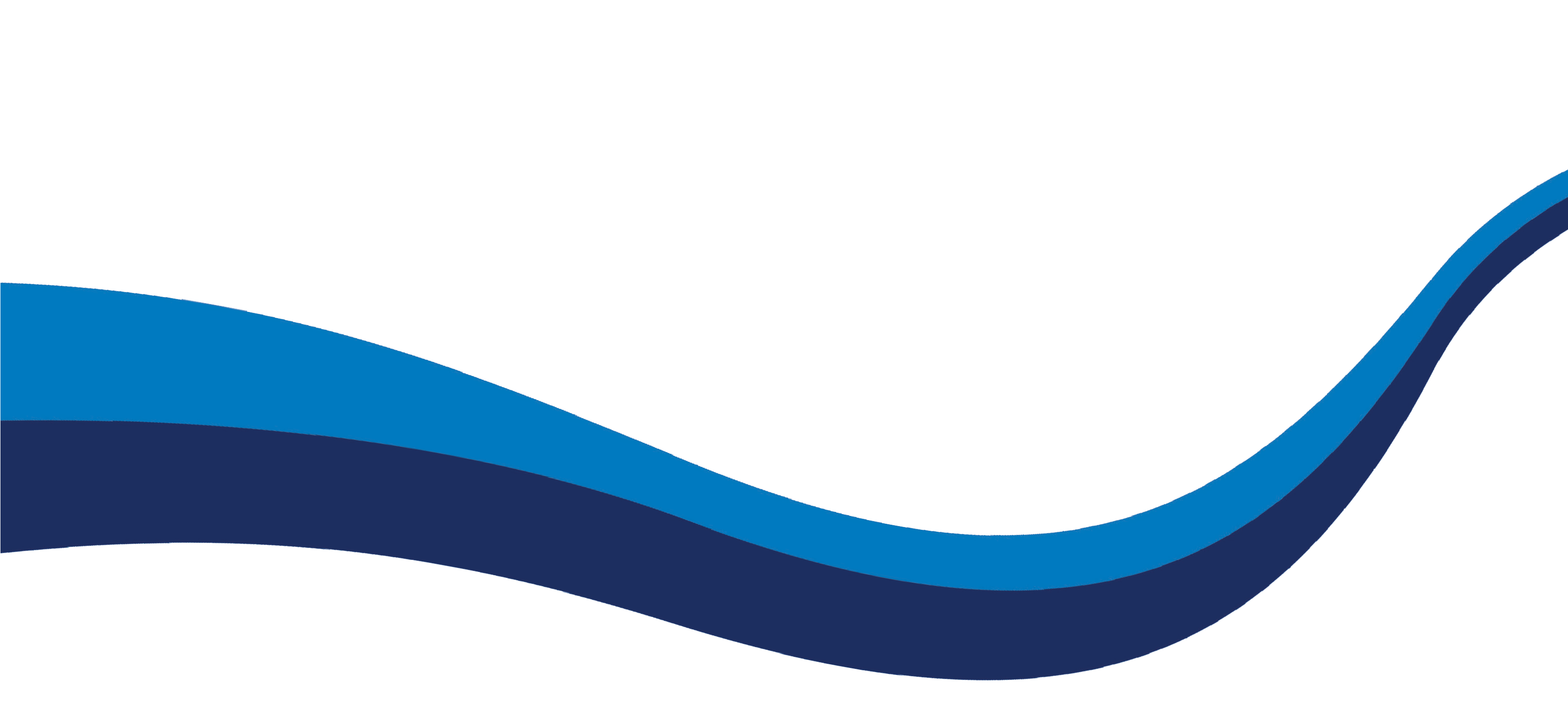 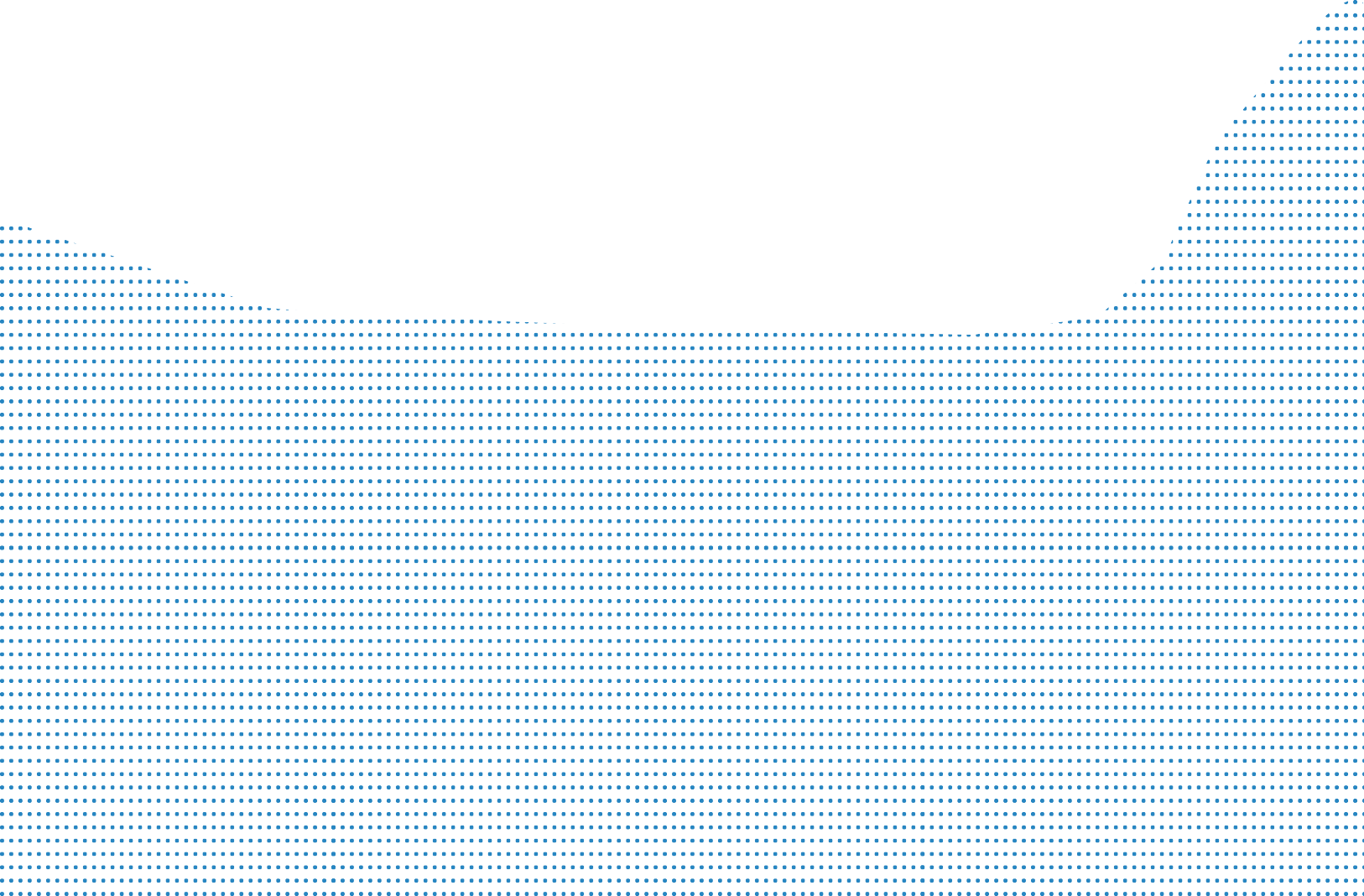 This an evolving document and will be updated periodically as new products become available.  For further support, please contact our corporate office:
ANSA Coatings Limited (Head Office)  Address: ANSA McAL Industrial Park,  #51-59 Tumpuna Road, Guanapo,  Arima, Trinidad.
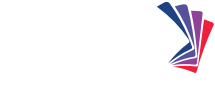 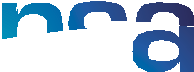 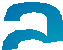 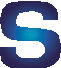 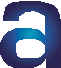 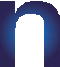 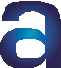 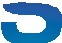 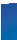 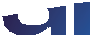 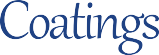 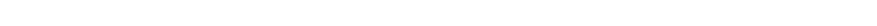